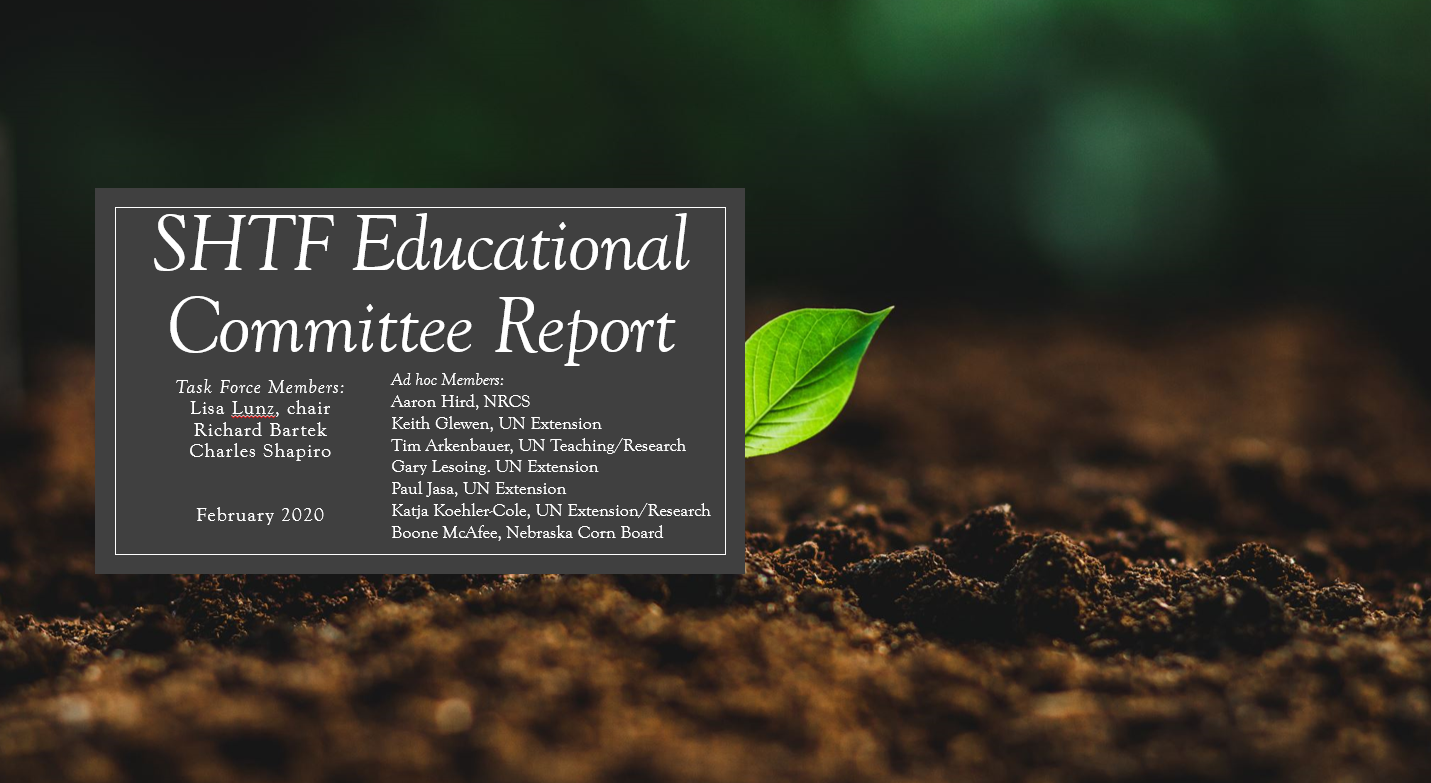 The task force was formed by the 2019 Nebraska Legislature to do the following responsibilities:
(b) Develop an action plan examining:
(i) Issues related to providing farmers and ranchers with
research 
education
technical assistance
demonstration projects
Process and findings:
1.	Decided to enlarge the committee to get more expertise
2.	Determine what was available in Nebraska and else where
University/Extension
University/Research
NRCS
Private sector
NGOs and non-profits
Appendix of report contains the findings.
Previous survey of other states was summarized for educational efforts
Many states have a combination of demonstrations, education and cost share
Listing of UNL programs in Extension and Research with faculty involved
NRCS programs summarized
Several umbrella organizations are working to bring information together
Several industry organizations are promoting soil health
Committee Philosophy
1.	Soil health practices include soil conservation. Developing a plan to improve soil health depends on site-specific information; making a ‘one-size’ fits all prescriptive program impossible. 
2.	Need to develop a process that  helps producers document progress. 
3.	Many management decisions impact soil properties and producers need information to help them make the best decisions.
Recommendations
1.	We don’t want to be redundant or replace on-going efforts
2.	Having a ‘lead’ agency is important, there are several models across the country
3.	BIG NEED is to Coordinate and Communicate with all the interested parties 
Consistent message
Appropriate information for conditions